Core Methods in Educational Data Mining
EDUC 691Spring 2019
Performance Factors Analysis
What are the important differences in assumptions between PFA and BKT?

What does PFA offer that BKT doesn’t?

What does BKT offer that PFA doesn’t?
What do each of these parameters mean?
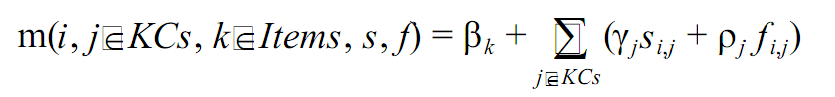 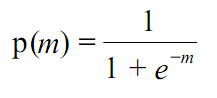 Let’s build PFA
Using file pfa-modelfit-set-v3.xlsx
Q1
Question 1: 
The first thing we need to do is to create a column that represents the success so far on skill 1, 2, and 3. This will be used with PFA’s gamma parameter. We’ll put these in columns H, I, and J. What should go in cell H2? If you’re not sure, try each of these.
=IF(C2=1,$F2,0),IF(C2=1,H1+$F2,H1)
=IF($A2<>$A1,IF(C2=1,$F2,0),IF(C2=1,H1+$F2,H1))
=IF(C2=0,$F2,1),IF(C2=1,H1+$F2,H1)
=IF($A2<>$A1,IF(C2=0,$F2,1),IF(C2=1,H1+$F2,H1))
=IF(C2=0,$F2,1),IF(C2=1,H1, H1+$F2)
=IF($A2<>$A1,IF(C2=0,$F2,1),IF(C2=1,H1, H1+$F2))
=IF(C2=1,$F2,0),IF(C2=1,H1*$F2,H1)
=IF($A2<>$A1,IF(C2=1,$F2,0),IF(C2=1,H1+$F2,$F2))
Q1
Question 1: 
The first thing we need to do is to create a column that represents the success so far on skill 1, 2, and 3. This will be used with PFA’s gamma parameter. We’ll put these in columns H, I, and J. What should go in cell H2? If you’re not sure, try each of these.
=IF(C2=1,$F2,0),IF(C2=1,H1+$F2,H1)
=IF($A2<>$A1,IF(C2=1,$F2,0),IF(C2=1,H1+$F2,H1))
=IF(C2=0,$F2,1),IF(C2=1,H1+$F2,H1)
=IF($A2<>$A1,IF(C2=0,$F2,1),IF(C2=1,H1+$F2,H1))
=IF(C2=0,$F2,1),IF(C2=1,H1, H1+$F2)
=IF($A2<>$A1,IF(C2=0,$F2,1),IF(C2=1,H1, H1+$F2))
=IF(C2=1,$F2,0),IF(C2=1,H1*$F2,H1)
=IF($A2<>$A1,IF(C2=1,$F2,0),IF(C2=1,H1+$F2,$F2))
Q2
Next, you need to create a column that represents the incorrect answers so far on skill 1, 2, and 3. This will be used with PFA’s rho parameter. We’ll put these in columns K, L, and M. What should go in cell K2? (Remember, if you’re not sure, try each of these)
=IF($A2<>$A3,IF(C2=1,$G2,0),IF(C2=1,K1+$G2,1))
=IF($A2<>$A3,IF(C2=1,$G2,0),IF(C2=1,K1+$G2,0))
=IF($A2<>$A3,IF(C2=1,$G2,0),IF(C2=1,K1+$G2,K1-$G2))
=IF($A2<>$A3,IF(C2=1,$G2,0),IF(C2=1,K1+$G2,K1))
=IF(C2=1,$G3,0)
=IF($A2<>$A1,IF(C2=1,$G2,0),IF(C2=1,K1+$G2,K1))
=IF($A2<>$A1,IF(C2=1,$G2,0),IF(C2=1,K1,K1+$G2))
=IF($A2<>$A3,IF(C2=1,$G2,0),IF(C2=1,K1,K1+$G2))
Q2
Next, you need to create a column that represents the incorrect answers so far on skill 1, 2, and 3. This will be used with PFA’s rho parameter. We’ll put these in columns K, L, and M. What should go in cell K2? (Remember, if you’re not sure, try each of these)
=IF($A2<>$A3,IF(C2=1,$G2,0),IF(C2=1,K1+$G2,1))
=IF($A2<>$A3,IF(C2=1,$G2,0),IF(C2=1,K1+$G2,0))
=IF($A2<>$A3,IF(C2=1,$G2,0),IF(C2=1,K1+$G2,K1-$G2))
=IF($A2<>$A3,IF(C2=1,$G2,0),IF(C2=1,K1+$G2,K1))
=IF(C2=1,$G3,0)
=IF($A2<>$A1,IF(C2=1,$G2,0),IF(C2=1,K1+$G2,K1))
=IF($A2<>$A1,IF(C2=1,$G2,0),IF(C2=1,K1,K1+$G2))
=IF($A2<>$A3,IF(C2=1,$G2,0),IF(C2=1,K1,K1+$G2))
Q3
Now you need to compute the gamma parameters for the student’s history of success. Note that the gamma weights are on sheet “fit”. Copy =fit!$F$1*H2 into cell N2 and propagate it down. What should O2 be?
=fit!$F$2*I2
=fit!$F$1*H2
=fit!$F$1*I2
=fit!$F$2*H2
Q3
Now you need to compute the gamma parameters for the student’s history of success. Note that the gamma weights are on sheet “fit”. Copy =fit!$F$1*H2 into cell N2 and propagate it down. What should O2 be?
=fit!$F$2*I2
=fit!$F$1*H2
=fit!$F$1*I2
=fit!$F$2*H2
Step
OK, propagate from O2 down, and do the same thing for column P, using =fit!$F$3*J2. 

Put =SUM(N2:P2) into cell Q2 and copy it down.  Now you have all the success parameters added together for the three skills.
Q4
Now you need to create the rho parameters for the student’s history of failure. What should R2 be?
=fit!$F$2*K2
=fit!$F$2*L2
=fit!$F$2*M2
=fit!$F$3*L2
=fit!$F$4*K2
=fit!$F$5*L2
=fit!$F$6*M2
Q4
Now you need to create the rho parameters for the student’s history of failure. What should R2 be?
=fit!$F$2*K2
=fit!$F$2*L2
=fit!$F$2*M2
=fit!$F$3*L2
=fit!$F$4*K2
=fit!$F$5*L2
=fit!$F$6*M2
Step
Propagate that down, and create corresponding values for column S and T.  
Put =SUM(R2:T2) into cell U2 and copy it down. Now you have all the failure parameters added together for the three skills. 
Put =fit!$F$7 into column V and copy it down.
Q5
Now we can calculate m!
Q5
Now we can calculate m!

What’s m?
Q5 part 2
What do you put in cell W2?
=V2
=Q2+U2
=Q2/U2
=Q2*U2
=Q2+U2+V2
=Q2*U2*V2
=(Q2*U2)/V2
=EXP(Q2+U2-V2)
=EXP(Q2+U2+V2)
=EXP(Q2*U2*V2)
Q5 part 2
What do you put in cell W2?
=V2
=Q2+U2
=Q2/U2
=Q2*U2
=Q2+U2+V2
=Q2*U2*V2
=(Q2*U2)/V2
=EXP(Q2+U2-V2)
=EXP(Q2+U2+V2)
=EXP(Q2*U2*V2)
Q6
What goes in cell X2, p(m)?
=W2
=(W2*-1)
=EXP(W2)
=EXP(W2*-1)
=(1+EXP(W2)) 
=(1+EXP(W2*-1)) 
=(1-EXP(W2))
=(1-EXP(W2*-1)) 
=1/(1-EXP(W2))
=1/(1+EXP(W2))
=1/(1-EXP(W2*-1))
=1/(1+EXP(W2*-1))
=1/1+E2^(W2*-1))
Q6
What goes in cell X2, p(m)?
=W2
=(W2*-1)
=EXP(W2)
=EXP(W2*-1)
=(1+EXP(W2)) 
=(1+EXP(W2*-1)) 
=(1-EXP(W2))
=(1-EXP(W2*-1)) 
=1/(1-EXP(W2))
=1/(1+EXP(W2))
=1/(1-EXP(W2*-1))
=1/(1+EXP(W2*-1))
=1/1+E2^(W2*-1))
Q7
You’ve got PFA!  Now it’s time to fit the seven parameters. Go to the sheet “fit”. What is the SSR currently?
Q8
What happens if you change gamma-skill 1 to be 1? What does the SSR become?
Q9
Question 9. Is the model better or worse than the model you got for question 7?
Better
Worse
The Same
Q9
Question 9. Is the model better or worse than the model you got for question 7?
Better
Worse
The Same
Q10
Question 10. What does it mean to increase gamma-skill-1 from 0 to 1?
It means that getting skill 1 right improves your performance on future items involving skill 1
It means that getting skill 1 right worsens your performance on future items involving skill 1
It means that getting skill 1 wrong improves your performance on future items involving skill 1
It means that getting skill 1 wrong worsens your performance on future items involving skill 1
It means that your SSR gets better!
Q10
Question 10. What does it mean to increase gamma-skill-1 from 0 to 1?
It means that getting skill 1 right improves your performance on future items involving skill 1
It means that getting skill 1 right worsens your performance on future items involving skill 1
It means that getting skill 1 wrong improves your performance on future items involving skill 1
It means that getting skill 1 wrong worsens your performance on future items involving skill 1
It means that your SSR gets better!
Q11
Question 11. Use the Excel Equation Solver to find the optimal parameters for this model. (You may need to install it as an add-in). Make sure to use the GRG Nonlinear solving method and leave make unconstrained variables non-negative unchecked. What is the resultant SSR?
Questions? Comments?
Can you do better than the solver?
Take 5 minutes
What do each of these mean?
When might you legitimately get them?

r < 0

g < r

g < 0
How Does PFA
Represent learning? 

As opposed to just better predicted performance because you’ve gotten it right
How Does PFA
Represent learning? 

As opposed to just better predicted performance because you’ve gotten it right

Is it r ?
Is it average of r and g?
Let’s play with b values in the spreadsheet
Any questions?
b Parameters
Pavlik proposes three different b Parameters
Item
Item-Type
Skill

Result in different number of parameters
And greater or lesser potential concern about over-fitting

What are the circumstances where you might want item versus skill?
Other questions, comments, concerns about PFA?
Deep Knowledge Tracing (DKT)(Piech et al., 2015)
Based on “deep learning”, aka recurrent neural networks/long short term memory networks

Fits on sequence of student performance across skills
Predicts performance on future items within system

Can fit very complex functions 
Very complex relationships between items over time
DKT
Initial paper reported massively better performance than original BKT or PFA (Piech et al., 2015)
DKT
(Xiong et al., 2016) reported that (Piech et al., 2015) had used the same data points for both training and test, due to miscommunication about the data set

DKT doesn’t do quite as well when this error is fixed – still moderately better than original PFA or BKT
DKT
(Khajah et al., 2016) compared DKT to modern extensions to BKT on same data set
Particularly beneficial to re-fit item-skill mappings

(Wilson et al., 2016) compared DKT to temporal IRT on same data set


Bottom line: All three approaches appear to perform comparably well
Additional Issue
(Yeung & Yeung, 2018) report degenerate behavior for DKT
Getting answers right leads to lower knowledge
Wild swings in probability estimates in short periods of time

They propose a regularization method to moderate these swings
Extension for Latent Knowledge Estimation
(Zhang et al., 2017) propose an extension to DKT that uses an item-skill mapping as well as DKT
Latent skill still difficult to interpret

(Lee & Yeung, 2019) propose an alternative to DKT that attempts to output more interpretable latent skill estimates
Still some degenerate behavior reported
Watch this space
Ongoing rapidly moving discussion about algorithms

Time will tell which approaches are best
Interpretability of modern approaches
Is prediction of immediate future correctness the right indicator?
Are skill estimates more useful when prediction of immediate future correctness is better?

What is the ultimate goal – predicting immediate performance or understanding what knowledge students carry forward?
Questions? Comments?
Let’s discuss assignment C3
Final project
Does everyone have project groups?

Any questions?
Next Class
Wednesday, April 17: Knowledge Structure Discovery
2pm-3:50pmReadings
Baker, R.S. (2015) Big Data and Education. Ch. 7, V6, V7.
Desmarais, M.C., Meshkinfam, P., Gagnon, M. (2006) Learned Student Models with Item to Item Knowledge Structures. User Modeling and User-Adapted Interaction, 16, 5, 403-434.[pdf]
Desmarais, M. C., & Naceur, R. (2013). A matrix factorization method for mapping items to skills and for enhancing expert-based Q-Matrices. Proceedings of the International Conference on Artificial Intelligence in Education, 441-450. [pdf]
Cen, H., Koedinger, K., Junker, B. (2006) Learning Factors Analysis - A General Method for Cognitive Model Evaluation and Improvement. Proceedings of the International Conference on Intelligent Tutoring Systems, 164-175.[pdf]
Koedinger, K.R., McLaughlin, E.A., Stamper, J.C. (2012) Automated Student Modeling Improvement. Proceedings of the 5th International Conference on Educational Data Mining, 17-24.[pdf]

Assignment C3 due
The End